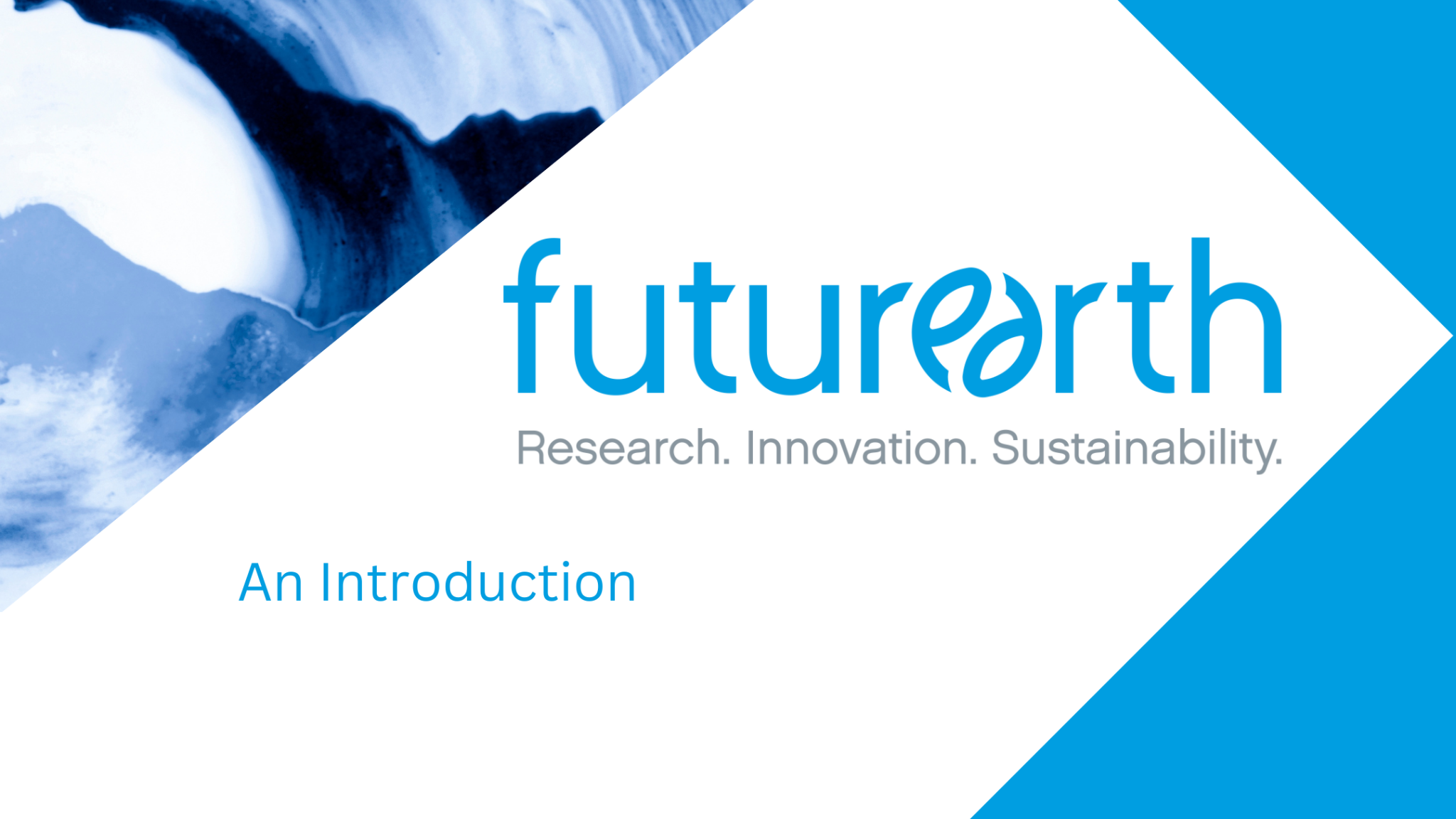 An introduction
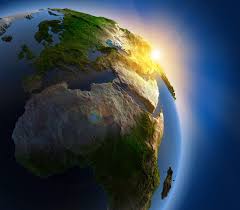 Sustainability Science in Africa
Heila Lotz-Sisitka
Rhodes University Environmental Learning Research Centre
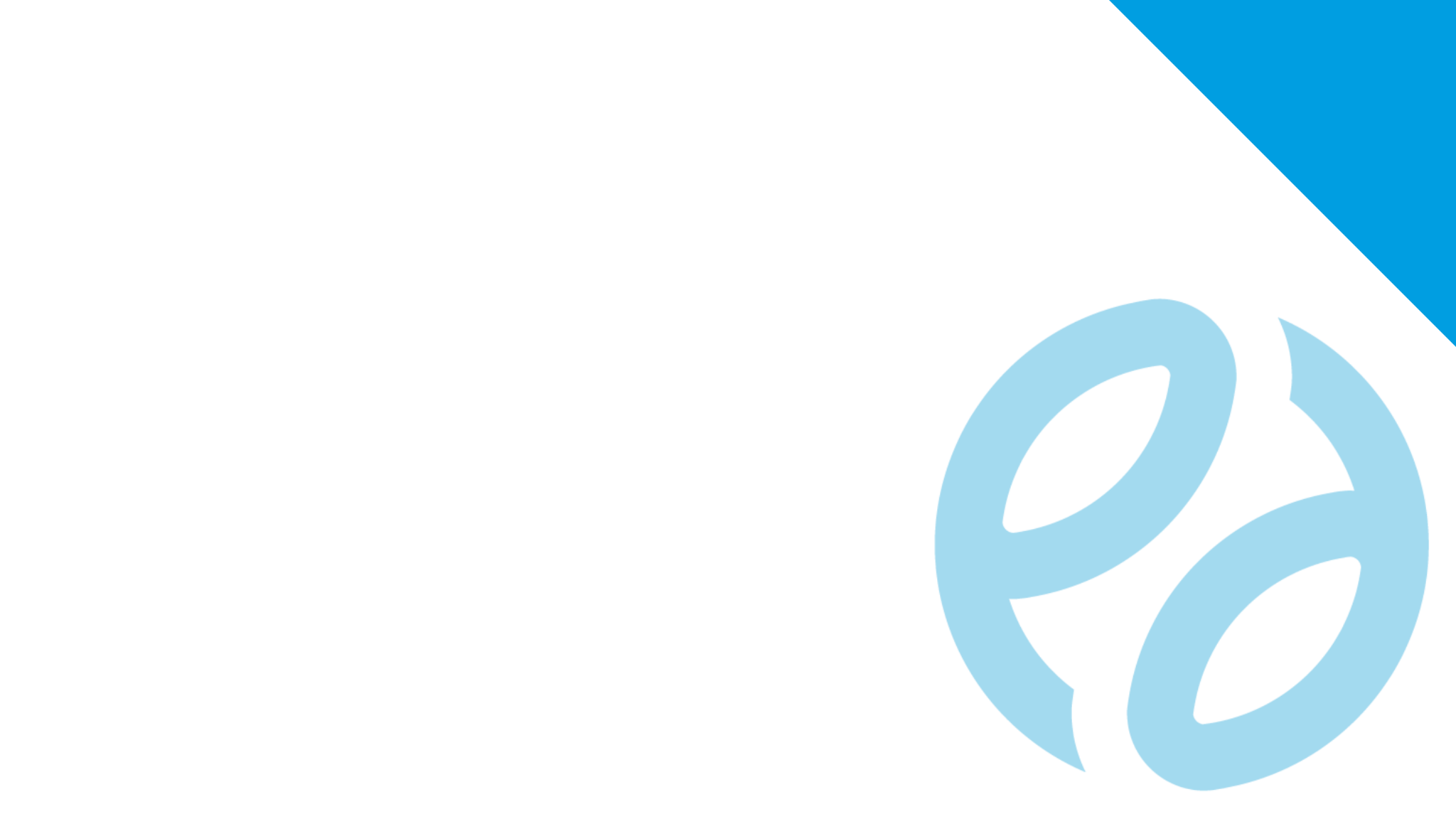 Sustainability science focuses on issues relating to sustainability and sustainable development as core parts of its subject matter. It is "defined by the problems it addresses rather than by the disciplines it employs" and "serves the need for advancing both knowledge and action by creating a dynamic bridge between the two".

It is multi-, inter- and transdisciplinary and involves scientists from a diversity of disciplines, who work with actors outside of academia to (co) produce knowledge in response to sustainability challenges. 

It has a strong transformative intent, and engages ethics questions such as current and future generations.
Sustainability Science & Africa
In Africa, Sustainabilty Science aims to address legacies of nature-culture dualism and fact-value
dichotomies characteristic of imperial sciences, and global North development paradigms (even as carried in the SDGs). 

African ontologies, epistemologies and human-environment relations have by and large been subjugated or ignored, and must therefore be a key feature of African Sustainability Sciences and their advancement.
Most African economies remain dependent on natural resources they are indelibly affected by numerous environmental challenges such as climate change, land and water degradation, loss of biodiversity, and ongoing extractivism. 

These issues contribute to forced migration, intra- and inter-communal conflicts, ecological regime shifts, and insecurity in food, energy, and water systems, hence affecting the wellbeing of current and future generations.
[Speaker Notes: Future Earth is a global network of scientists, researchers, and innovators collaborating for a more sustainable planet.
We exist to support collaboration between researchers and stakeholders from all different regions, backgrounds, and sectors who are working to generate actionable, solutions-oriented knowledge to help transform toward societies that provide good and fair lives for all within a stable and resilient Earth system.
Our mission is to advance research in support of transformations to global sustainability.]
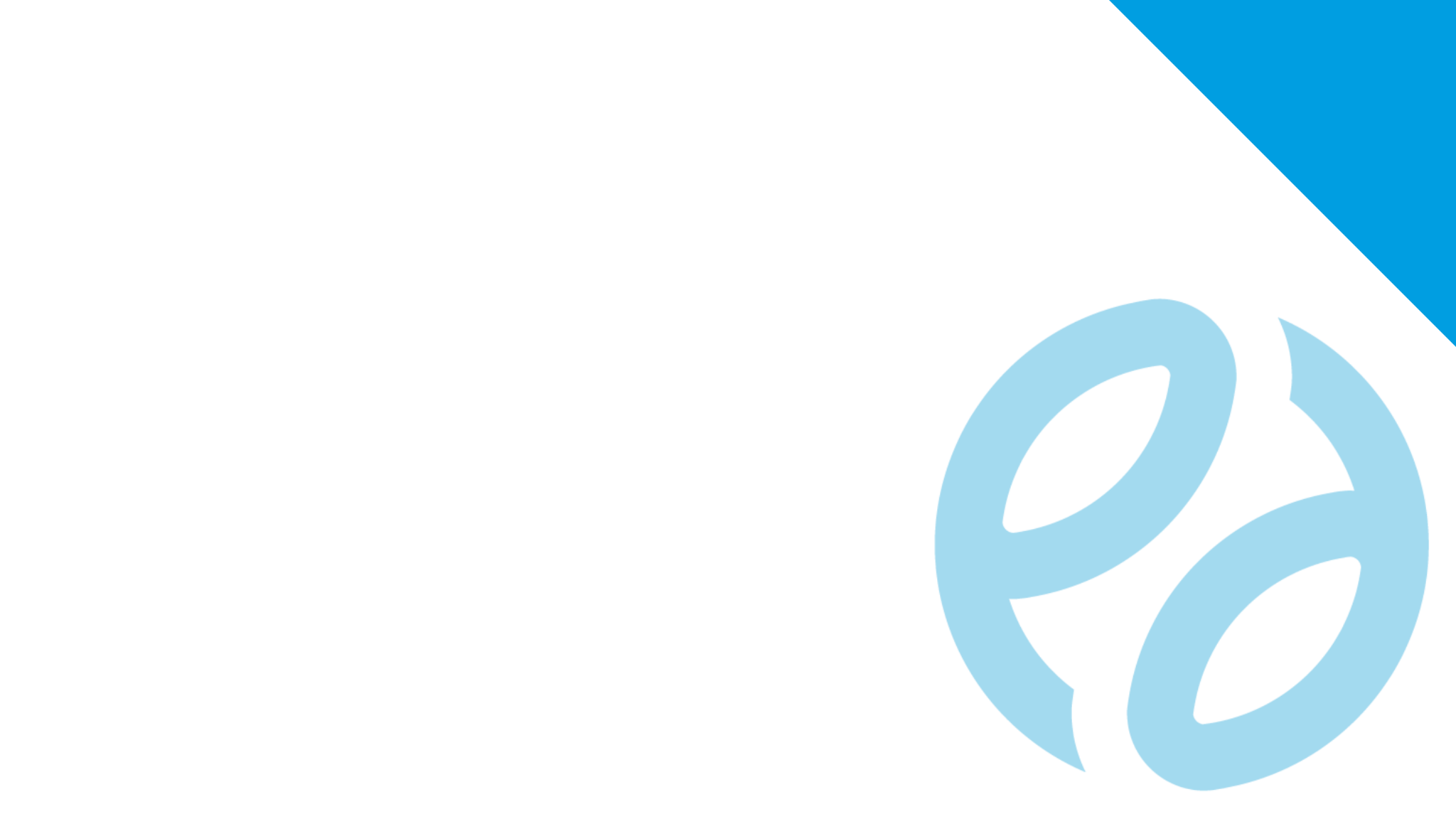 The role of the Future Earth Africa Hub
To advance Sustainability Science in Africa (Science Clusters) & to strengthen African Voice and contributions in the global Sustainability Science  arena (GRNs) and the Future Earth network 

To start we will undertake a scoping study on Sustainability Science in Africa :  baseline document informing the Regional Nodes and ongoing development of Science Clusters
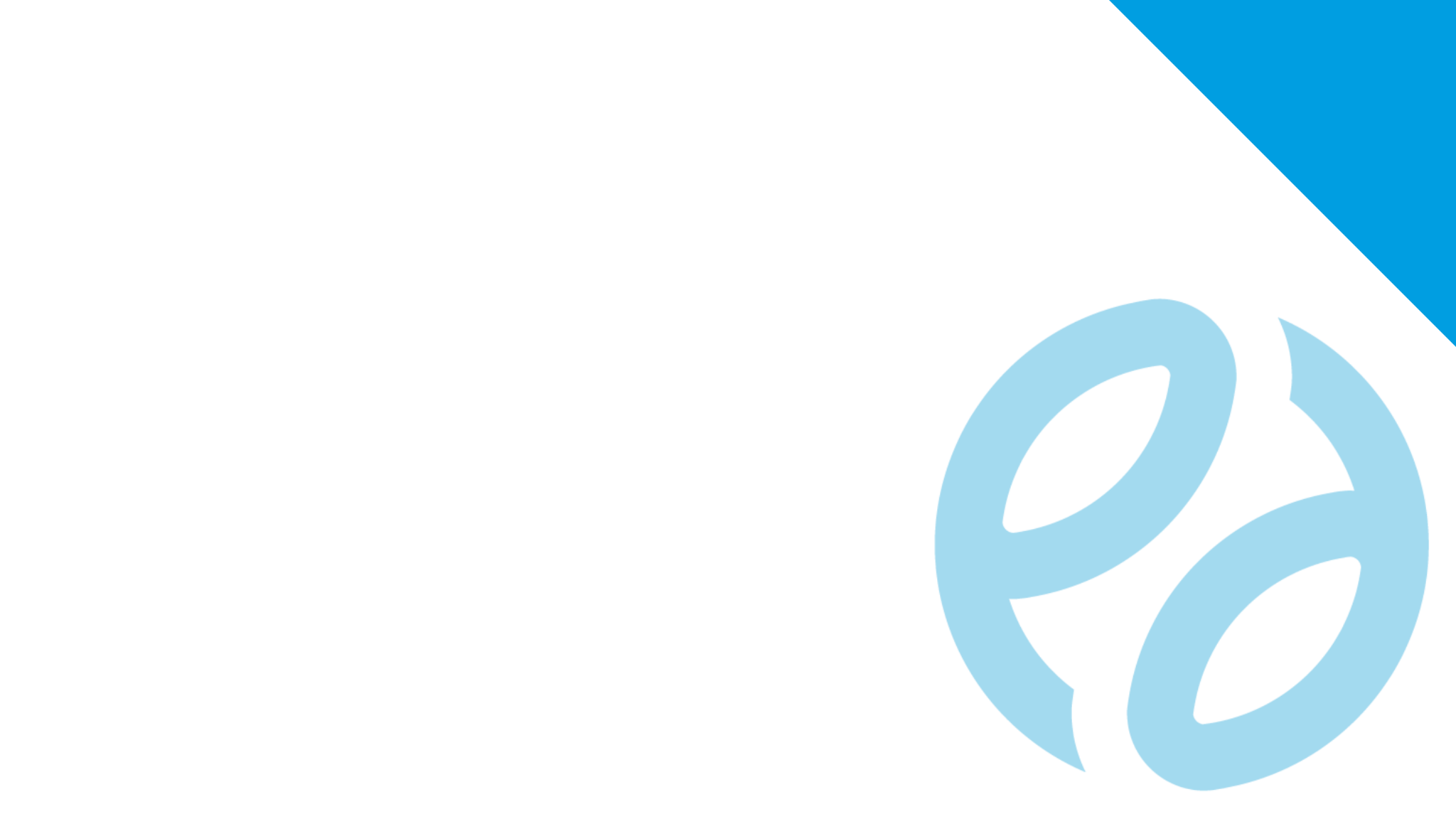 Current international consensus (ISC) that science is not currently effective at contributing to transformative, systemic change required for the people and planet’s healthy well-being. 

The ISC report attributes this gap to the [often narrow] approaches and purposes of science and a lack of “bold, strategic, and collaborative action from governments, science policy makers, science funders, scientists, the private sector and civil society”.

A demand for moving away from competition and fragmented science towards building collaborative science communities and incentivizing such collaboration between and among scientists and practitioners addressing sustainability challenges via research co-design, knowledge co-production, and catalyzing real-life change.
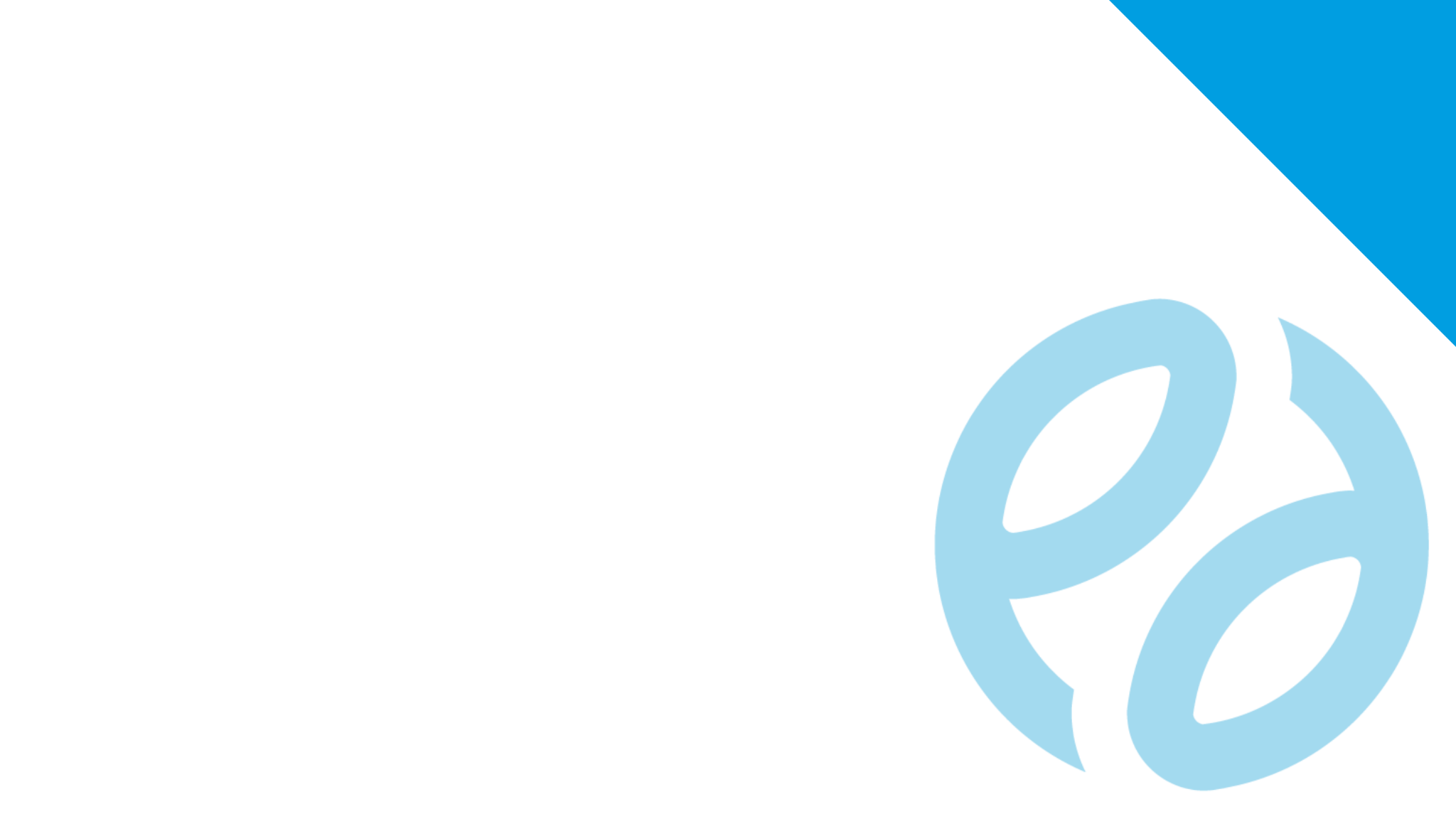 For Africa, main GEC issues identified include: 

Agriculture, fisheries, food, and nutrition; climate change and natural resources; energy; waste management; and science, technology, and innovation (STI)

Additionally, 
Water quality and security, (iii) access to land, land degradation and biodiversity loss, (iv) air quality, (v) urban planning and infrastructure development, (vi) population growth, (vii) human health and wellbeing, and (viii) just social transformation (including environmental education and skills development, future of work).

60% of young Africans are not employed; making green, circular economies a key focus of development and transformation
Sustainability Science Leadership: some issues identified so far
reactive education, science and learning systems that embody the colonial and a traditional approach to education, research teaching and practice, 
disciplinary and fragmented approach to addressing the complex sustainability challenges,
low levels of teaching and learning for change, 
inadequate global appreciation of and response to African contexts, science needs and agendas, knowledge and diverse ways of knowing coupled with imposed global definitions, agendas, and sustainability science research approaches, 
a lack of political will to steer the growth and development of sustainability science coupled with a focus on economic growth at the expense the production of public/common good, and 
low levels of coordinated collaborative knowledge co-production among African researchers, which is worsened by the migration of African researchers, 
language barriers and an inability to keep up with new data technology and open science movement, 
donor dependence and externally funded research that does not respond to contextual needs and realities coupled with lack of government investment and support in research, and
a lack of a critical mass of influential, Africa-conscious, African sustainability science leaders in the global science and policy landscape.
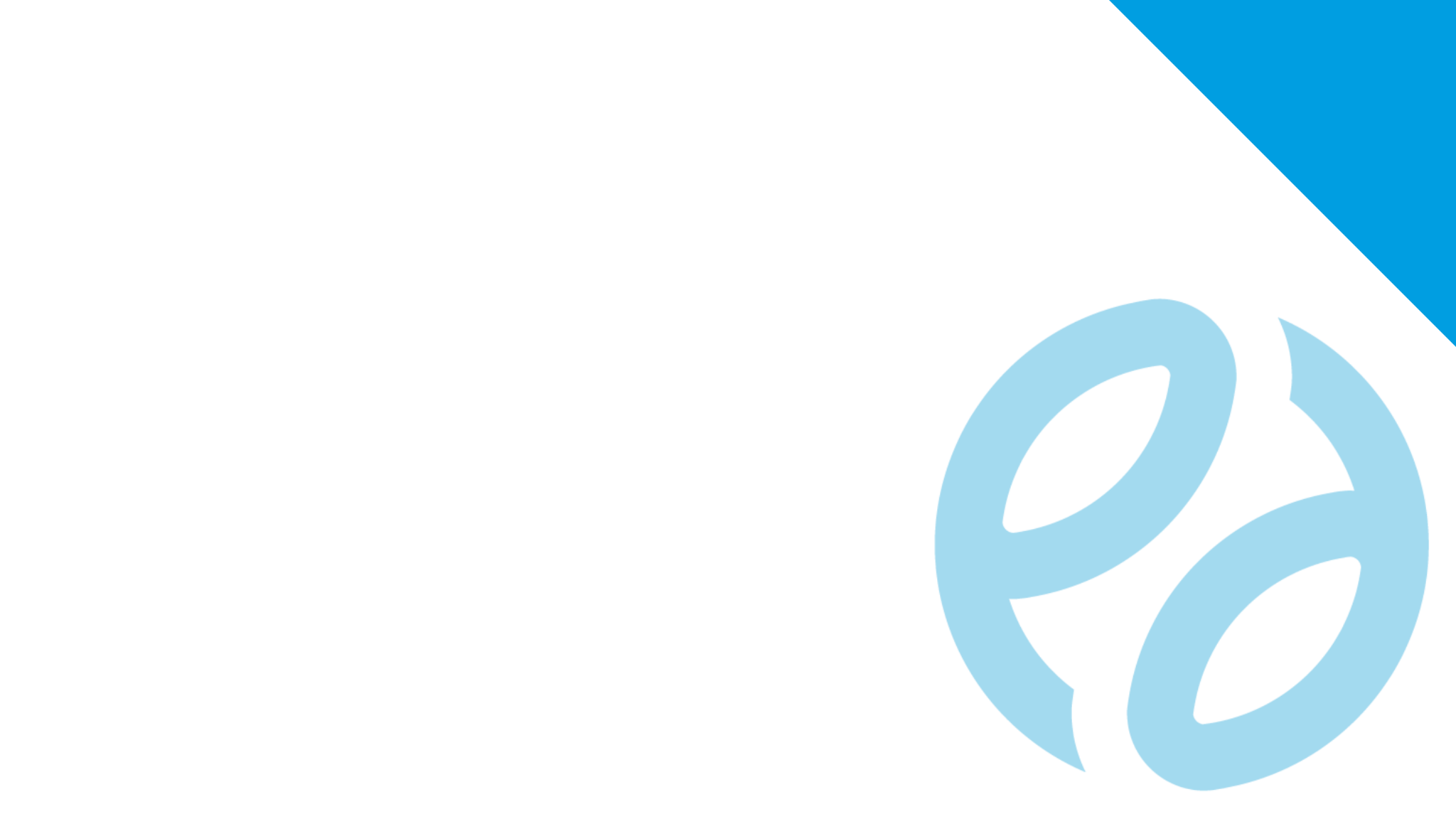 Scoping study will focus inform the:
Advancement of sustainability science and sustainability science leadership
Cluster building
Institutional roles and contributions
Funders engagement
Thank you!